Social Share Feature
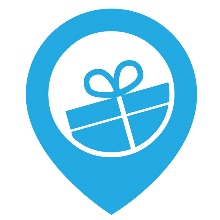 Any merchant with an ItsOnMe gifting menu has the ability to share gift items on social media with our social share feature. 
This is how to share gifts to Facebook and turn social into 
e-commerce with 3 clicks
Social Share Feature
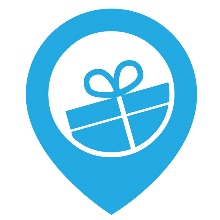 Merchant website has “Send Gift” button
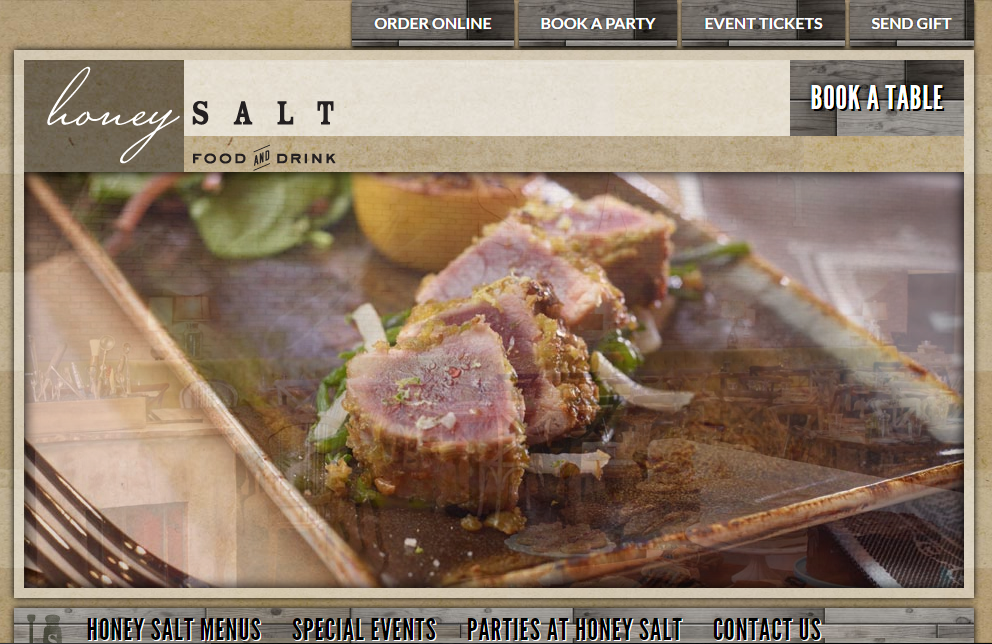 Social Share Feature
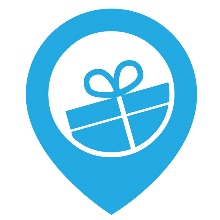 Select “Send Gift”
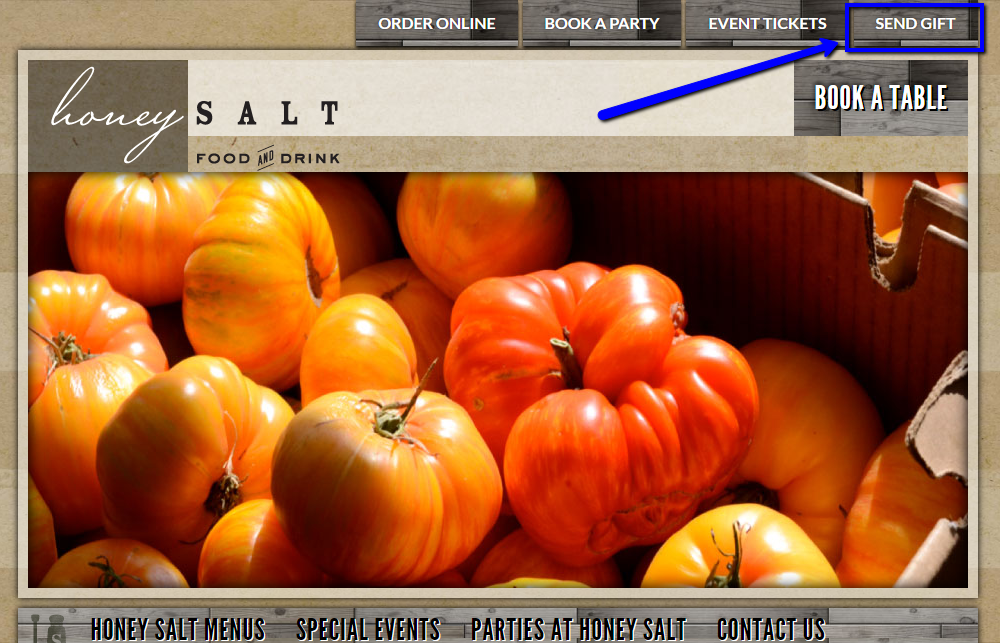 Social Share Feature
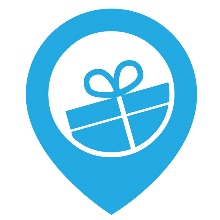 Widget opens to reveal gifting menu
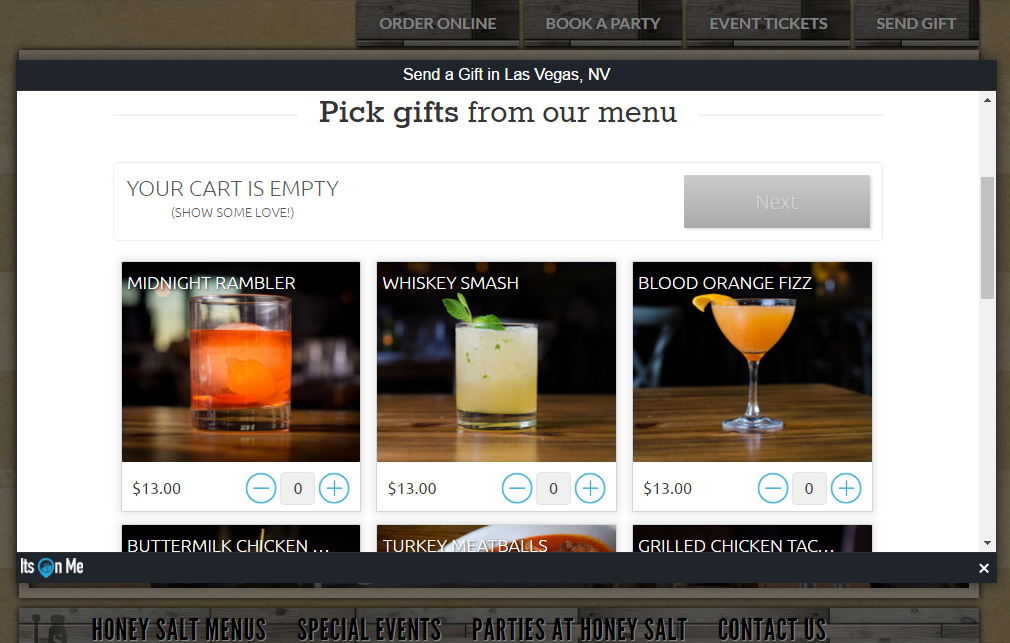 Social Share Feature
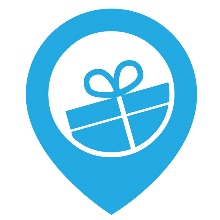 Scroll over item and select Facebook “Share”
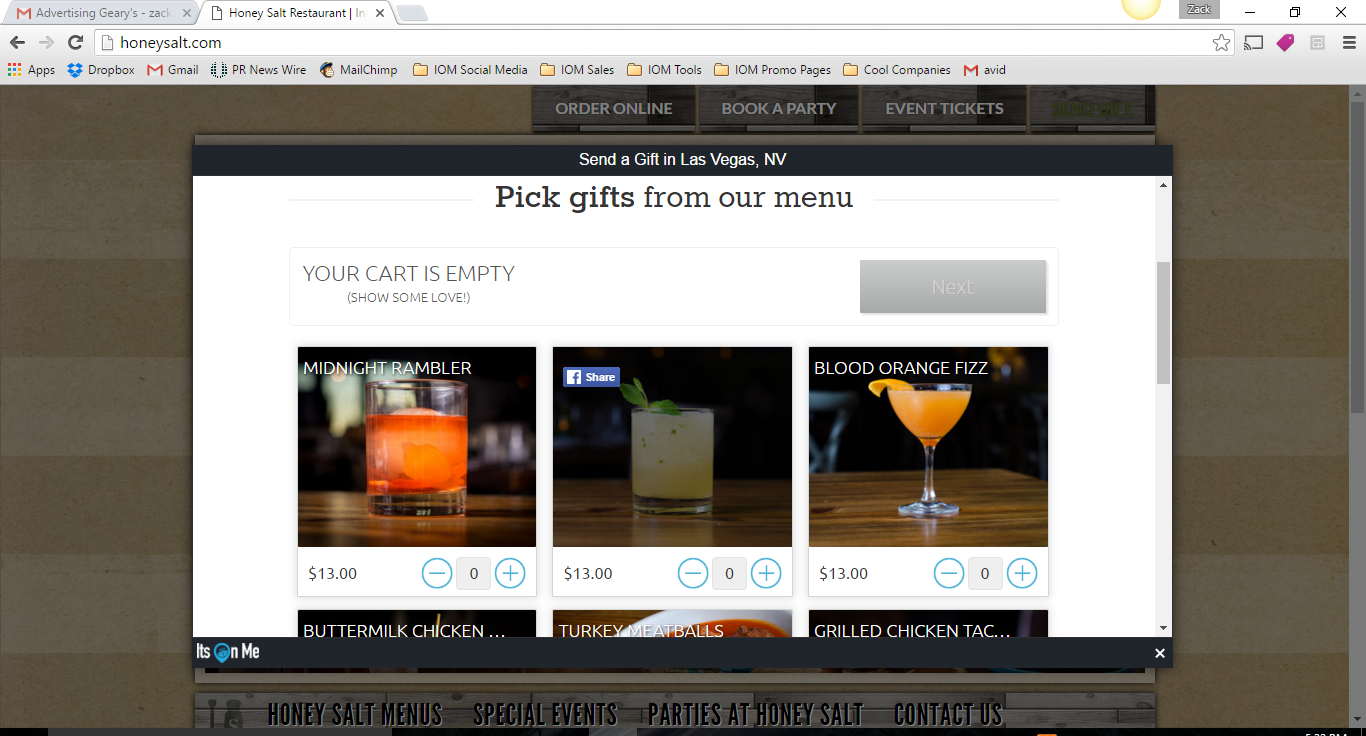 Social Share Feature
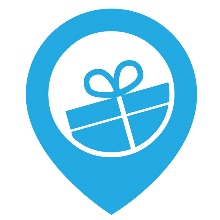 Facebook integration automatically opens allowing social sharing from company page
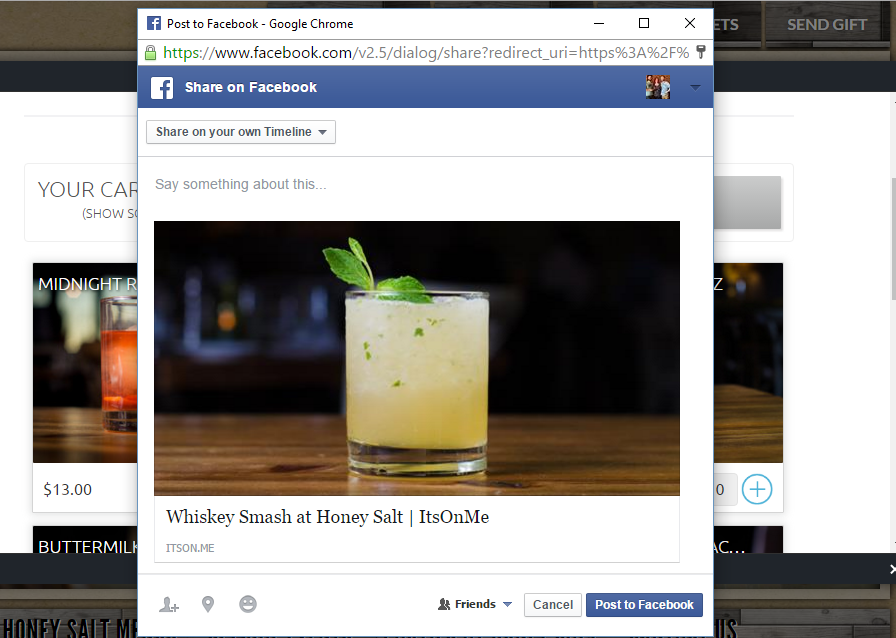 Social Share Feature
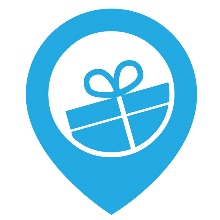 Post gift directly to Facebook wall
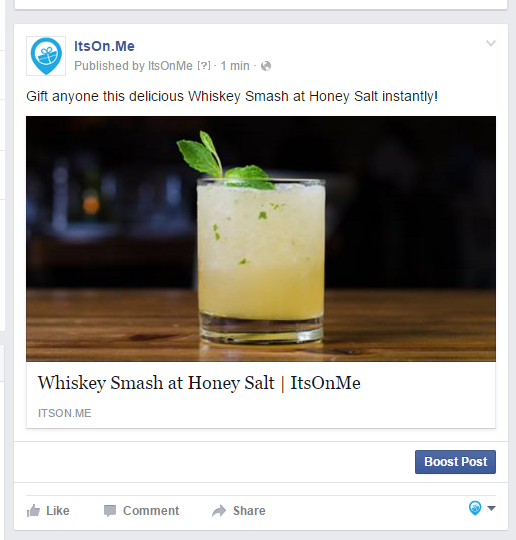 Social Share Feature
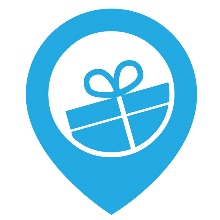 Anyone that clicks on post will be given the option to purchase this gift in just two clicks
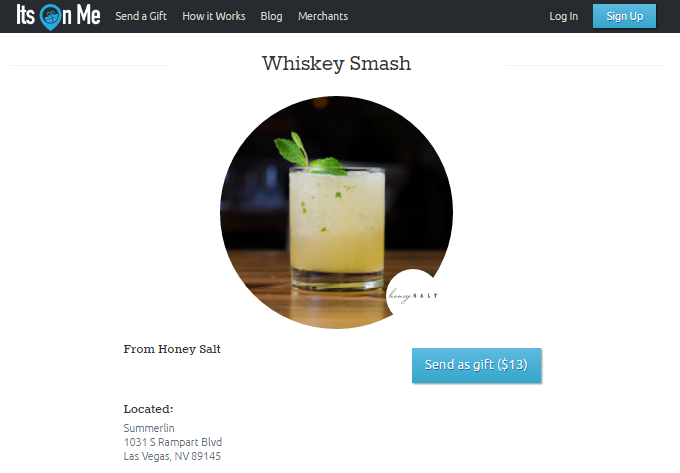 Social Share Feature
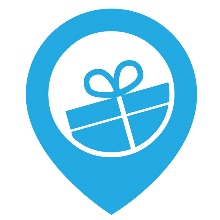 Purchaser enters recipient information and chooses to send gift instantly or schedules a delivery date
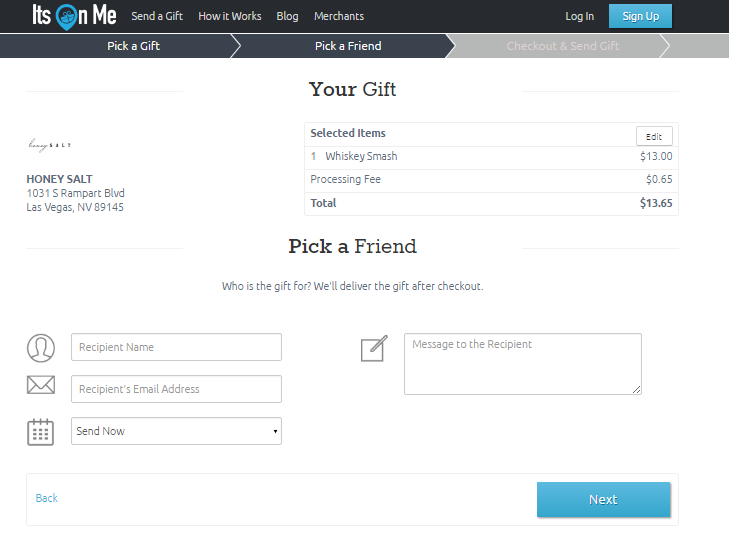